Actividades y hábitos: vocabulario
Saludable 
Poco saludable
Activo/a
Perezoso/a
Hacer ejercicios
Estar a dieta
Tener una dieta balanceada
Saltear comidas
Estar privado/a de sueño
Dormir
fumar
Healthy
Unhealthy
Active
Lazy
To exercise
To be on a diet
To have a balanced diet
To skip meals
To be sleep deprived
To sleep
To smoke
Saludable o poco saludable: using the vocabulary from today as well as from previous lessons, make list of cosas (things) y actividades saludables y cosas y actividades poco saludables.

	  Saludable 			Poco saludable
Debe/no debe: Read the following sentences  and state what each person should or should not do (debe…/no debe…) in order to be healthier.
Mario es muy perezoso. Todos los días mira la tele por muchas horas.
Elena está de peso insuficiente (underweight). No come bastante (enough)
Carlos y Tomás están privados de sueño.  
Andrea fuma mucho. Como resulto, tose mucho y no respira (breathes) bien.
Choose and conjugate the correct verb for each blank.
Ayer fui (I went) al parque. Mientras caminaba (while I was walking), me ________. Como resulto, me ________ el brazo.
Esta mañana, mi padre preparaba (was preparing) el desayuno. La estufa estaba (was) muy caliente. Tocó las estufa y se ________.
caí
rompí
quemó
Imagine that one of the previous 2 situatios has happened to you. Write a conversation between you and the doctor about what happened.  
Say hello to each other
The doctor asks what happened (use Pasar in preterite tense)
Explain what happened (choose either situation 1 or 2 from the previous slide).
The doctor explains the treatment and how long the treatment will last.
Saythank you and goodbye. 
Helpful words: cast- escayola, cream-crema, ointment- bálsamo
Ordenar: put the sentences in order.
 Silvina habla con pacientes en la sala de guardia. 
La enfermera saluda (greets) a los estudiantes que están viendo el episodio. 
La enfermera le muestra (shows) a Silvina la sección de guardia del hospital. 
Silvina Márquez habla en la Avenida (avenue) 9 de Julio en Buenos Aires, Argentina. 
Una enfermera escribe el nombre de Silvina. 
El doctor Corbo atiende a (attends to) Silvina. 
Un ciclista choca con (crashes into) Silvina.
Silvina y la enfermera hablan sobre la sección llamada guardia.
Estar: Like Ser the verb Estar also means to be but is used in different contexts.
Location- Estoy en casa.
			   Marisa está al lado de 					   Felipe. 
Health- Juan Carlos está enfermo hoy.
Well-being-  ¿Cómo estás, Jimena?
				Estoy muy bien, gracias.
Emotions- Maru está triste.
Estar 

Yo
Tú
Él/ella/usted
Nosotros/as
Vosotros/as
Ellos/Ellas/Ustedes
Estoy
Estás
Está
Estamos
Estáis
Están
Fill in the blanks with the correct form of Estar.
En mi clase, el reloj __________ encima de la pizarra. 
Los escritorios de los estudiantes _________ enfrente de la mesa del profesor. 
La papelera siempre _________ al lado de la puerta. 
La profesora __________ enfrente de los estudiantes. 
Mis compañeros y yo __________ atentos (attentive) en todas las clases.
Emotions & Conditions:
Alegre
Cansado/a
Cómodo/a
Confundido/a
Contento/a
Enojado
Enfermo/a
Feliz
Nervioso/a
Triste
Happy, joyful
Tired
Comfortable
Confused
Happy, content
Angry, mad
Sick 
Happy
Nervous
Sad
Fill in the first blank with the correct form of estar and then fill in the second blank with an adjective from the previous slide.
Cuando Estela llega (arrives) a casa a las tres de la mañana, __________ muy __________.
Mi papá canta en la casa cuando ________ ___________.
Yo __________ un poco __________ porque tengo un examen mañana.
Estar/Ser: The verb Ser also translates into to be in English. However, they are used in different situations. In general Estar is used for conditions that can change, and Ser is used for conditions that are more permanent.
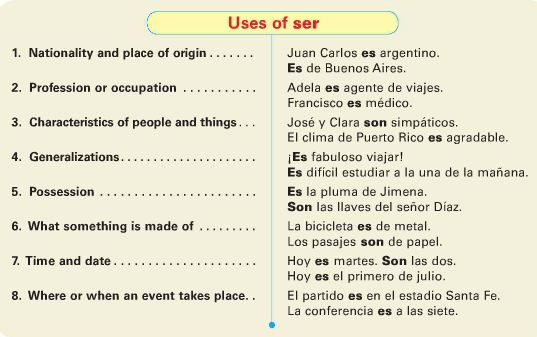 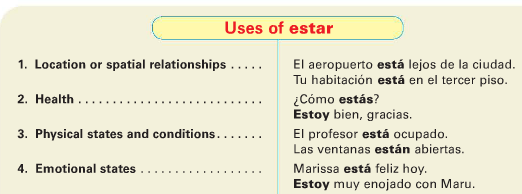 Explain (in English) which use of Ser or Estar is being used in each sentence.

La fiesta es a las ocho de la noche.
Mi primo es camarero en un restaurante muy elegante.
Carmen y Pilar están en la playa hoy.
Somos muy inteligentes.
Mis abuelos son de Perú.
Yo estoy muy triste esta noche.
Write 5 sentences acoording to the use of Ser or Estar that is given.

Health
Personal characteristics or descriptions
What time something takes place
Location of a person or object
A person’s job
Fill in the blank using the correct fprm of ser or estar. Then write the use of the verb after the sentence.
El concierto de jazz ________ a las ocho de la noche. 
Inés y Pancho ________ nerviosos porque el examen va a ser difícil.
La playa _________ sucia porque hay muchos turistas.
En el verano, Tito __________ empleado del hotel Brisas de Loíza. 
Rita no puede venir al trabajo hoy porque _____ enferma. 
La motocicleta nueva ________ de David. 
La piscina del hotel ________ grande y bonita. 
________ importante estudiar, pero también tienes que descansar.
Fill in the blank using the correct fprm of ser or estar. Then write the use of the verb after the sentence.
El concierto de jazz ________ a las ocho de la noche. 
Inés y Pancho ________ nerviosos porque el examen va a ser difícil.
La playa _________ sucia porque hay muchos turistas.
En el verano, Tito __________ empleado del hotel Brisas de Loíza. 
Rita no puede venir al trabajo hoy porque _____ enferma. 
La motocicleta nueva ________ de David. 
La piscina del hotel ________ grande y bonita. 
________ importante estudiar, pero también tienes que descansar.